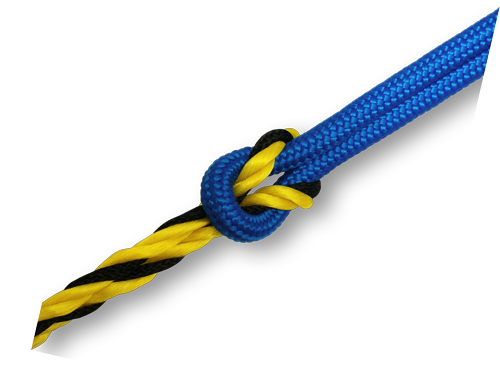 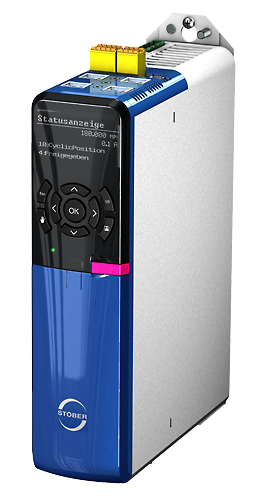 Auf Nummer sicher mit demSTÖBER Antriebsregler SD6
Hochperformante Regelung von Synchron- und Asynchronmotoren. Flexibel einsetzbar mit umfangreicher Sicherheitsfunktionalität.
Sicherheitstechnik in Kooperation mit
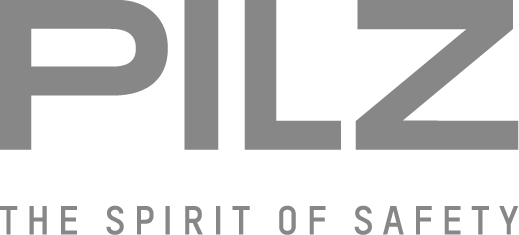 BETTER SAFE THAN SORRY
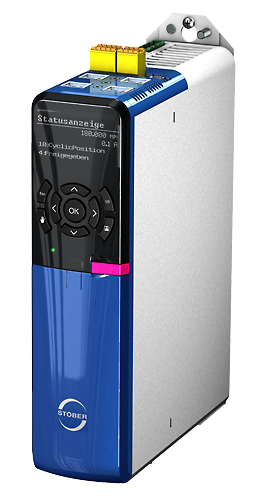 Sind Ihre Bewegungen sicher?
Sind Ihre vertikalen Achsen und deren Bremsen sicher?
Sind Ihre Sicherheitsfunktionen ausreichend flexibel?
Haben Sie aufgrund der Sicherheitstechnik Einbußen in Performance oder Verfügbarkeit?
Haben Sie an den Service-Fall gedacht?
STÖBER Safety-Philosophie
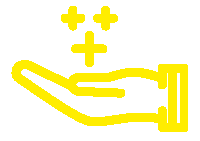 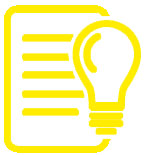 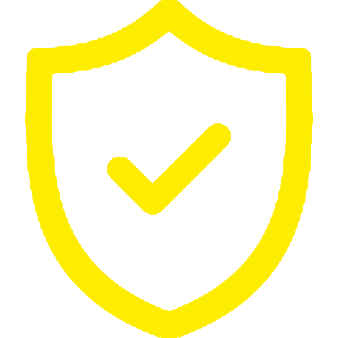 Gute Sicherheitstechnik in unserem Sinn
Nah dran am Kunden
Gezielter Schutz nach Norm
Schnelle Reaktionszeiten
Hohe Verfügbarkeit
Einfache und schnelleInbetriebnahme
Unkomplizierte Bedienung
Unser Konzept 
Maximale Sicherheit
Starke Praxisausrichtung
Hohe Wirtschaftlichkeit
Große Funktionsvielfalt
Mehr Flexibilität
Ihr Benefit
Einfach und rundum gesichert
Schutz vor Fehlbedienung
Schutz bei Fehlfunktionen
Flexible Lösungsbasis
Keine Zusatzkosten im Service-Fall
Hoher Anlagen- und Investmentschutz
Auf Nummer sicher
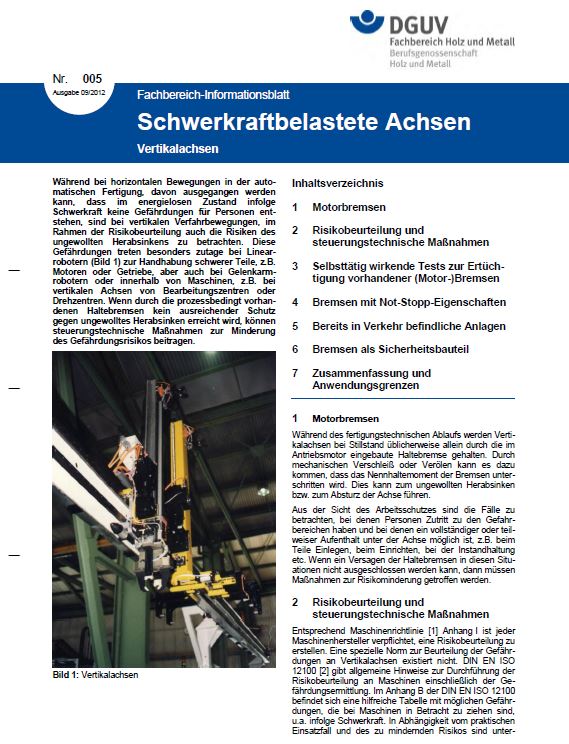 Sicher, effizient und flexibel mit dem SD6
Praxisgerechte Lösung für sichere Vertikalachsen!
Mit SIL 3, PL e (Kat. 4) immer auf der sicheren Seite!
Freie Wahl von Motoren, Encodern und Kabeln!Optimal für Retrofit.
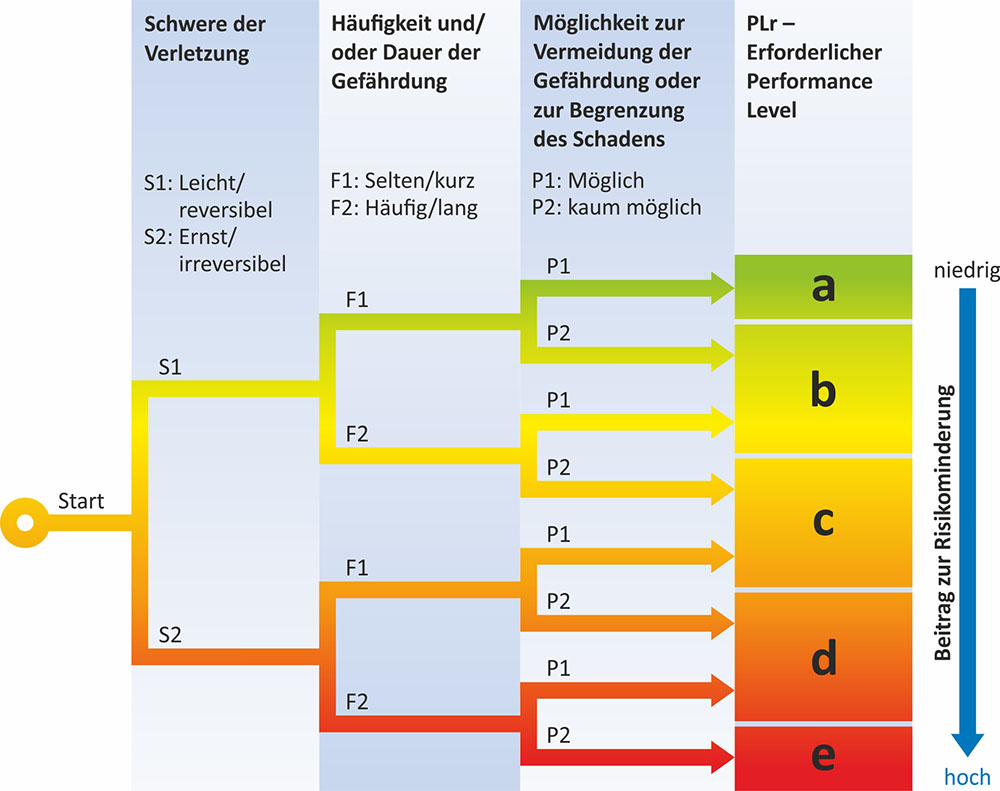 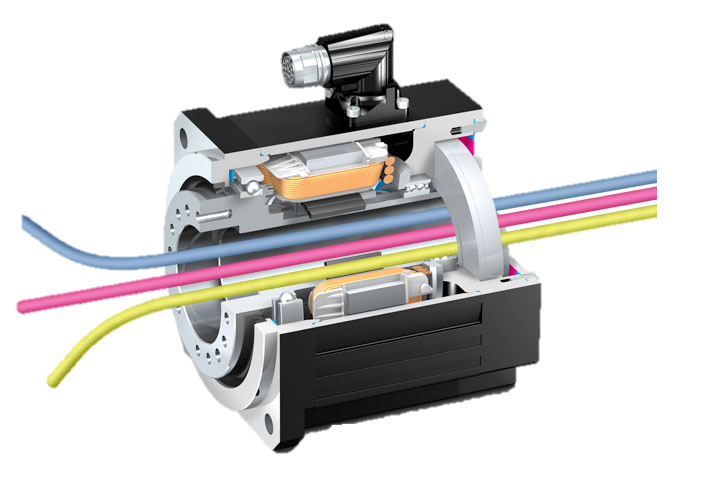 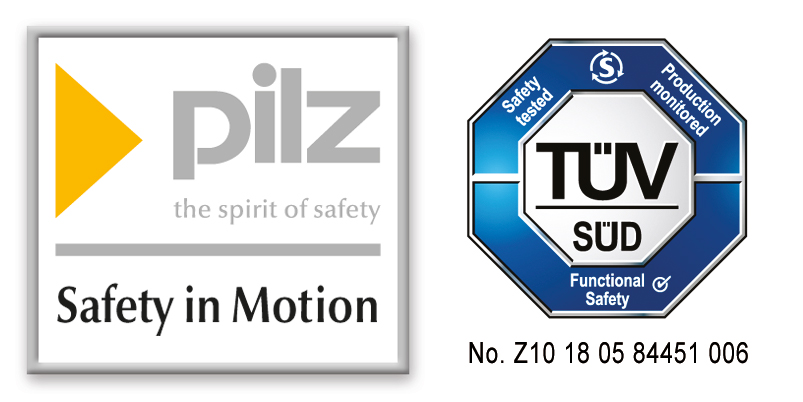 Die neue Safety-Generation: SD6 mit Sicherheitsmodul SE6
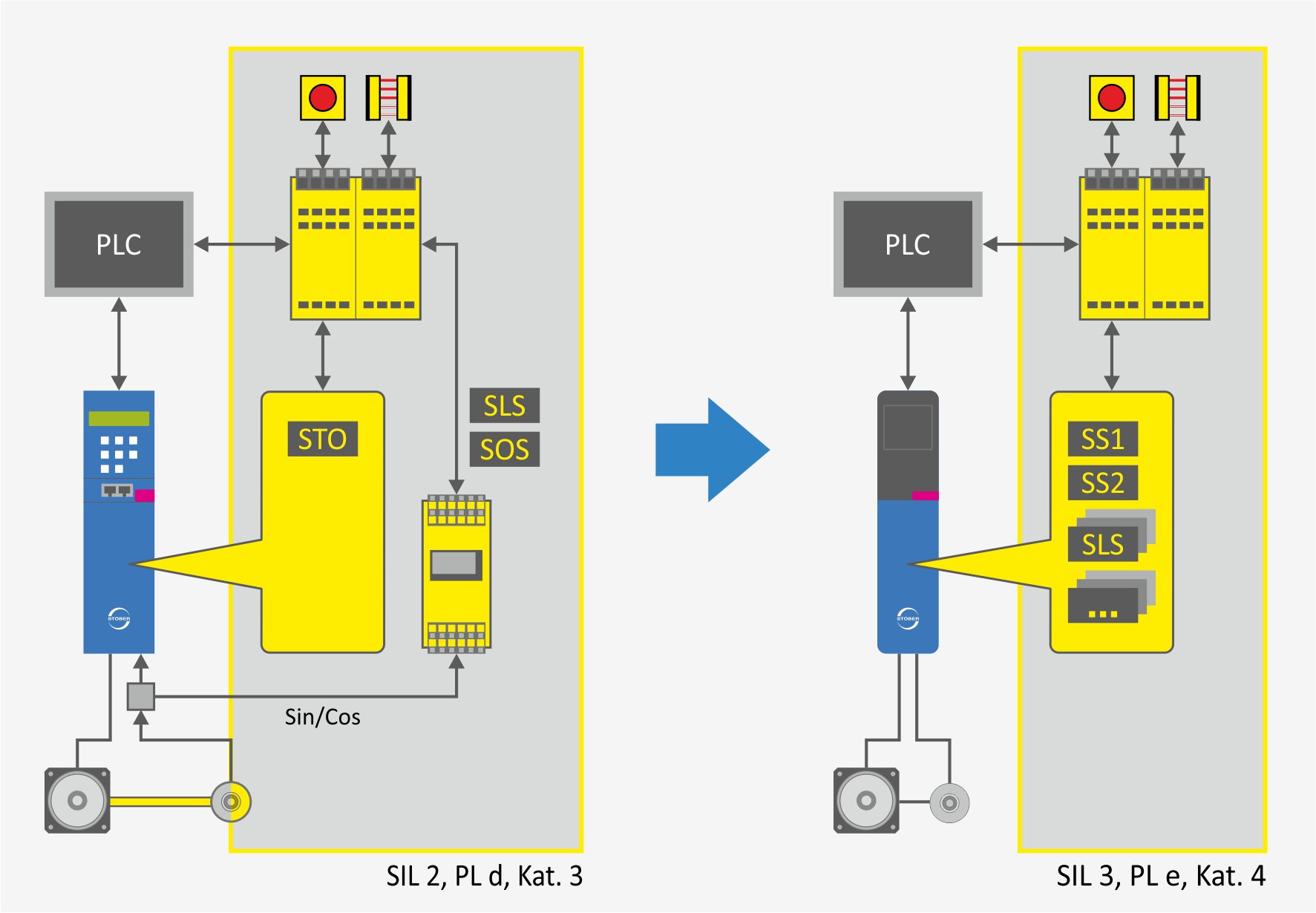 Freie Motoren- und Encoderwahl
Kein Fehlerausschluss für den Encoderanbau notwendig
Einfache digitale Encoderkabel, keine Sin/Cos-Adapter
Entfall von Stillstands-/Drehzahlwächtern
Unkomplizierte Projektierung und Inbetriebnahme 
Einfaches, schnelles Service-Konzept
Sie sparen Platz, Zeit 
und Kosten! 

Wir garantieren 10 ms Reaktionszeit auf höchstem Sicherheitsniveau!
SE6: Umfangreiche Sicherheitsfunktionalität
Rückfallebene SS1! Kontrolliertes Stillsetzen ist cleverer als abschalten – und schneller!
SBC
SBT
SDISLS
SSR
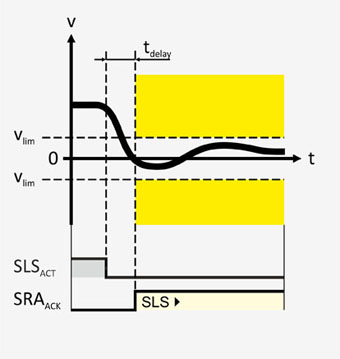 SOS
SLI
SLP
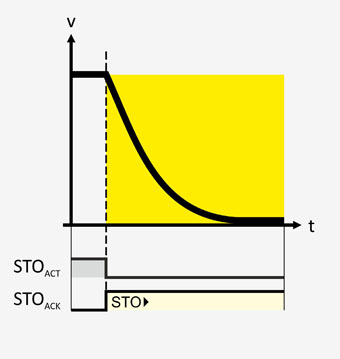 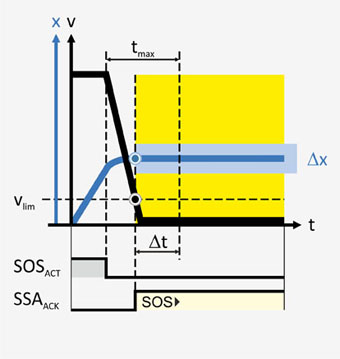 STO
SS1
SS2
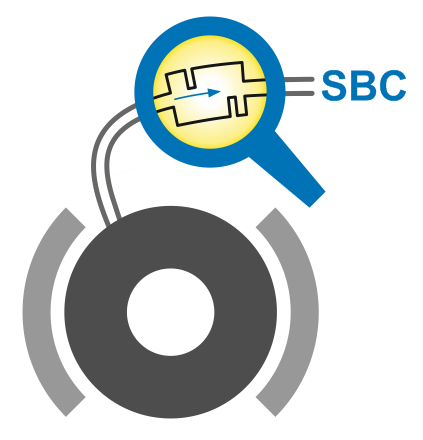 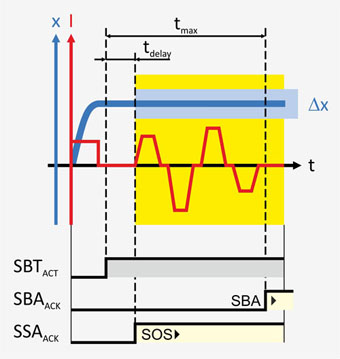 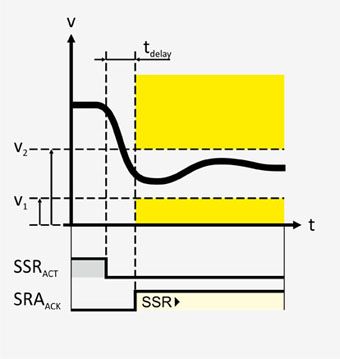 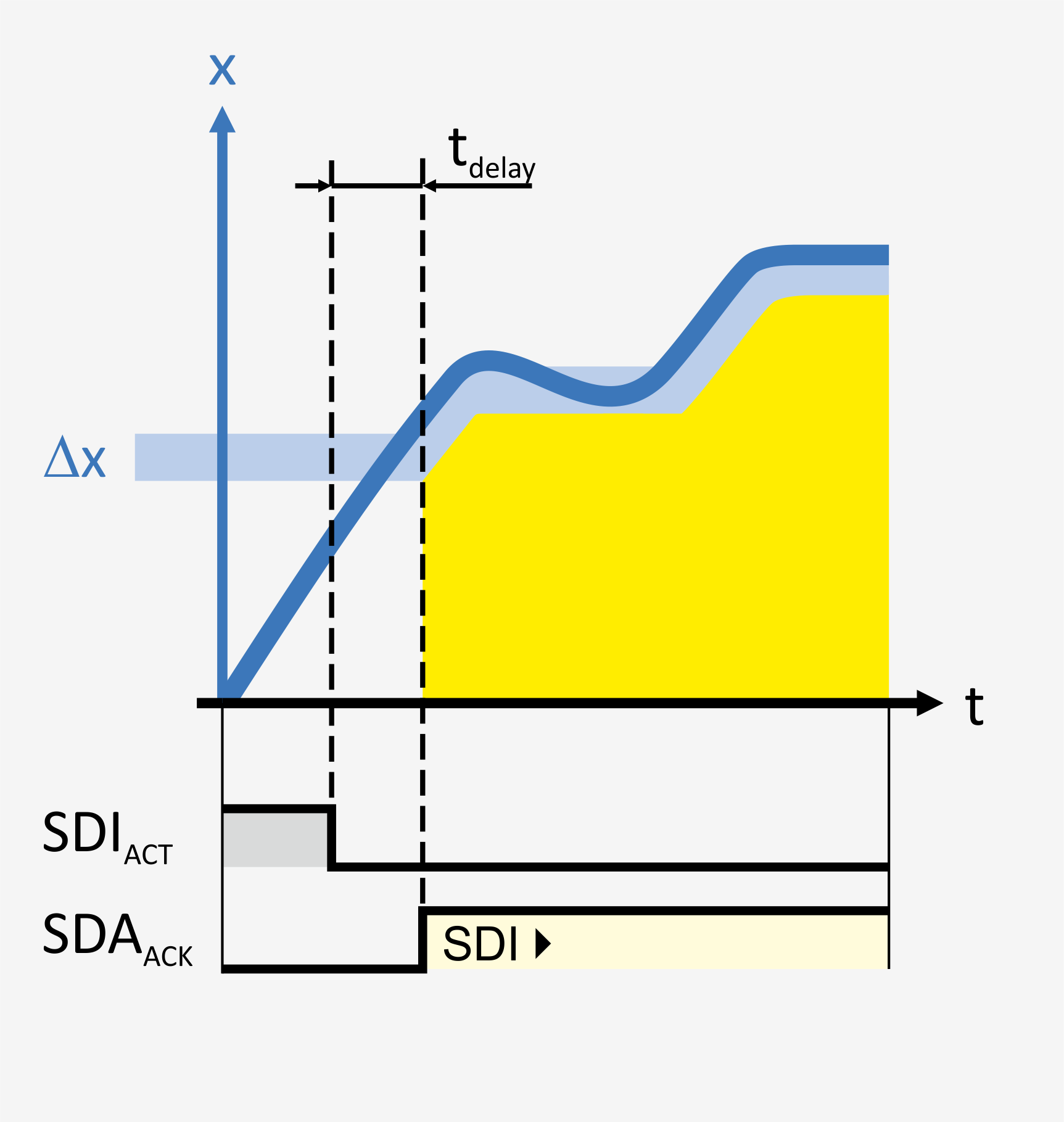 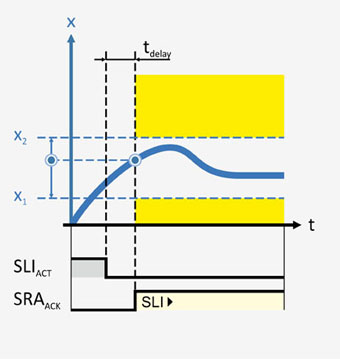 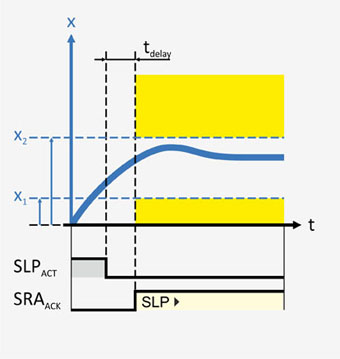 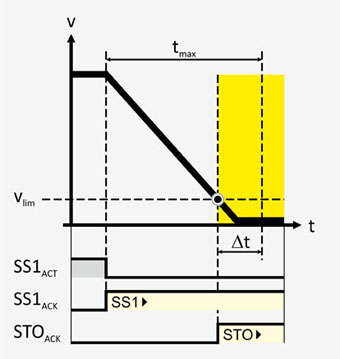 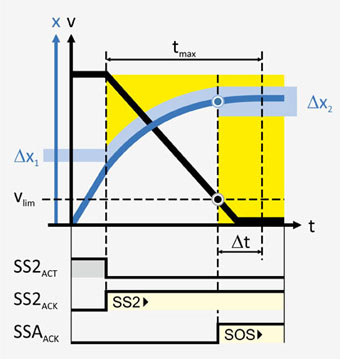 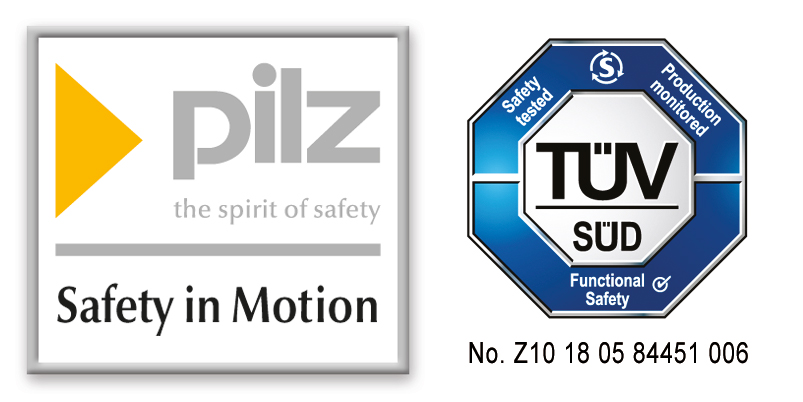 SS1 und 10 weitere, frei kombinierbare Sicherheits-funktionen auf höchstem Sicherheitsniveau!
SIL 3, PL  e (Kat. 4)
Sicheres Stillsetzen
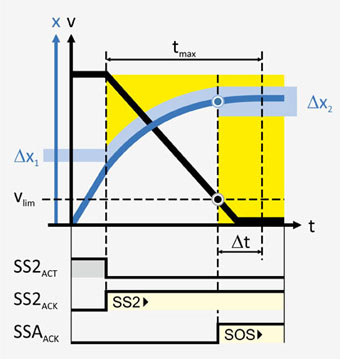 SS2 – Safe stop 2
Überwachtes Abbremsen mit Übergang in SOS
Erkennt Fehler schon beim Bremsen
Ideal für gekoppelte Achsen und schnellen Wiederanlauf
SS1
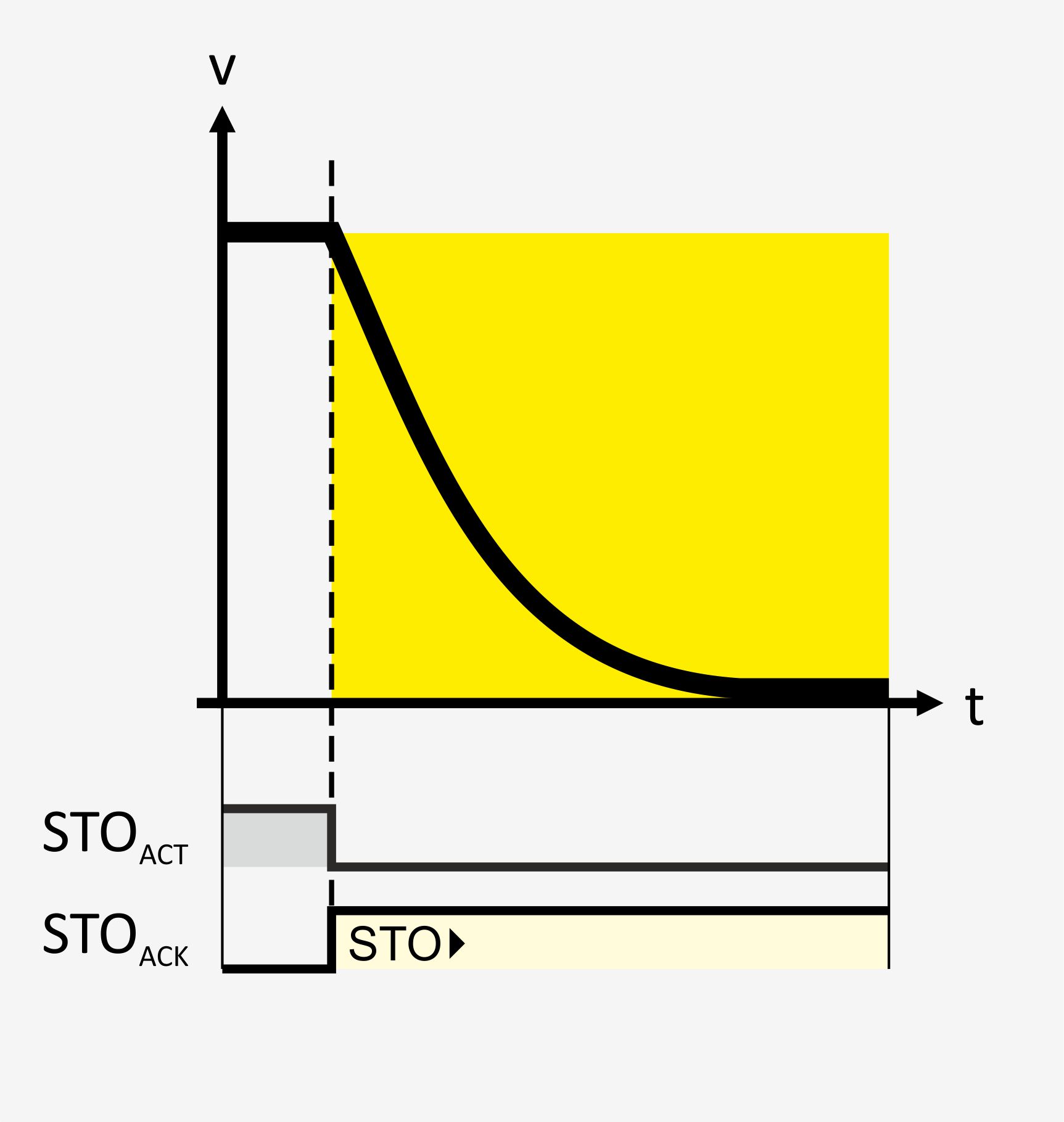 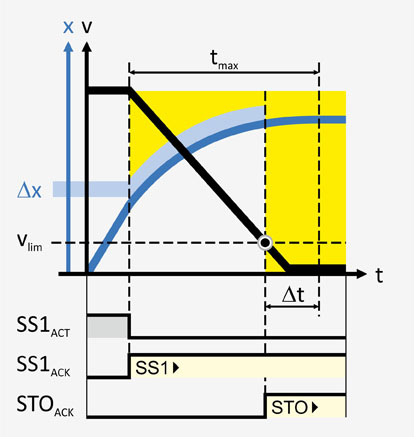 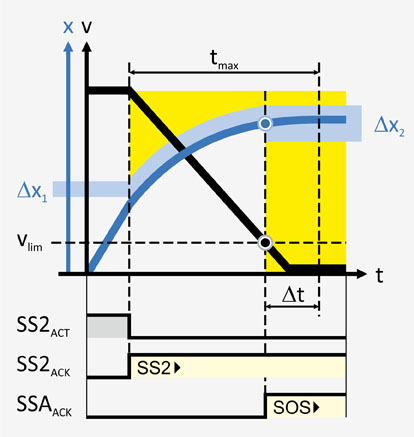 SOS
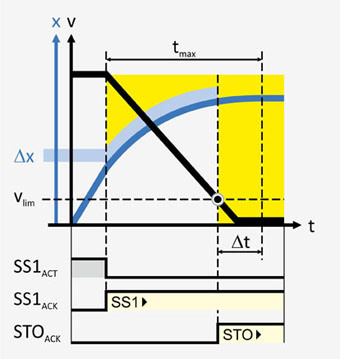 SS1 – Safe stop 1
Überwachtes Abbremsen mit Übergang in STO
Rückfallebene für alle Sicherheitsfunktionen
Erkennt Fehler schon beim Bremsen
Ideal für geringe Sicherheitsabstände
Sxx
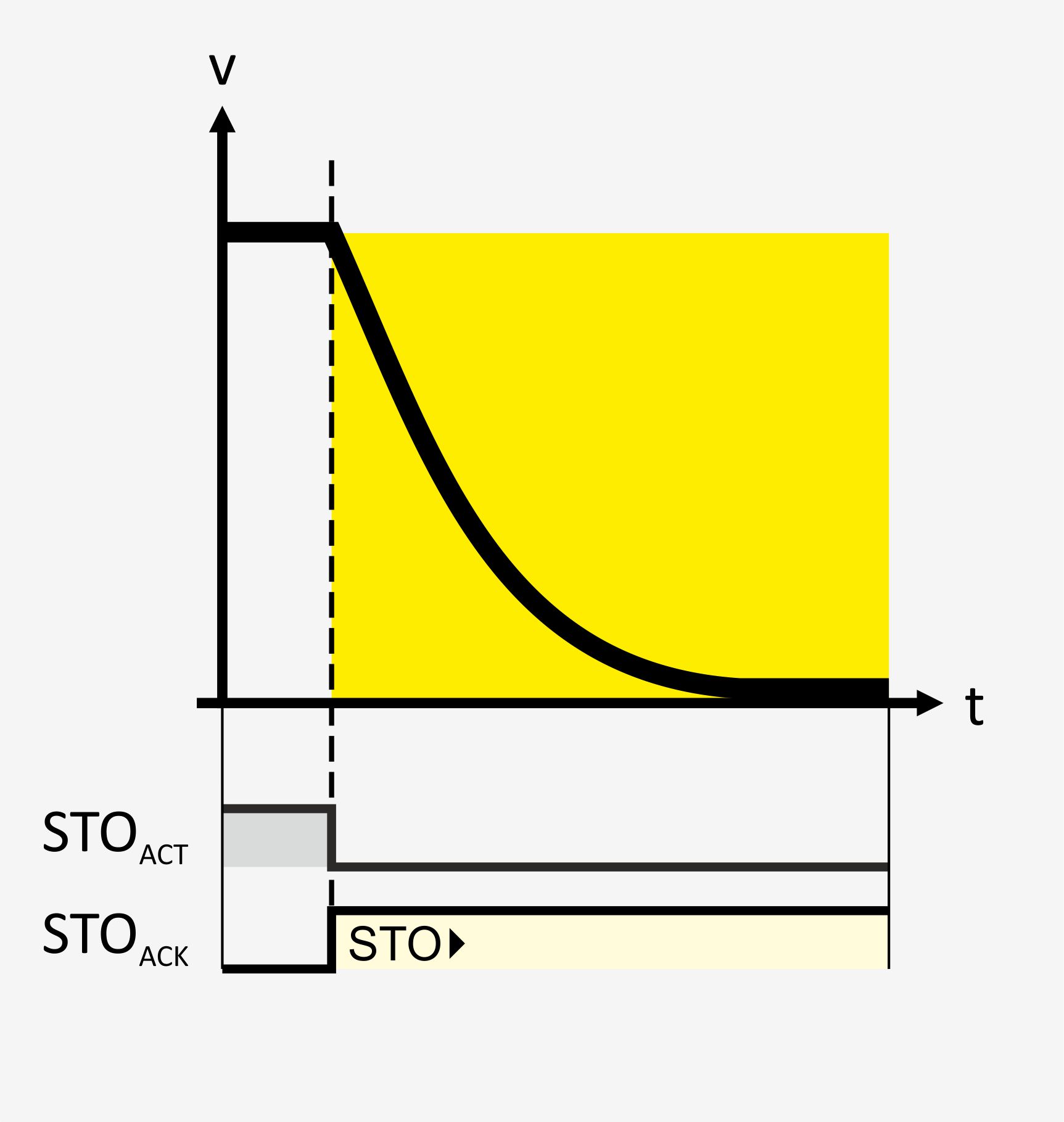 STO – Safe torque off
Sicheres Abschalten des Antriebsreglers 
Schaltet die Energiezuführung zum Motor sicher ab.
Ideal für sichere Wiederanlaufsperre
Sicheres Begrenzen
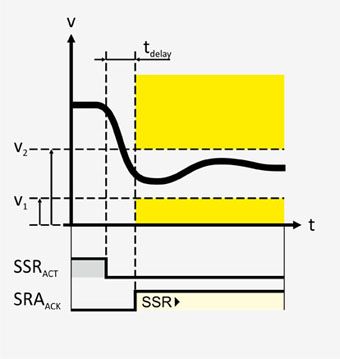 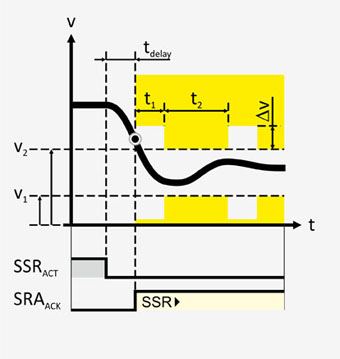 SSR – Safe speed range
Frei wählbare obere und untere Drehzahlgrenze
Optional mit dynamischer Toleranz
Ideal für Drehzahl-Bereichsüberwachung
SS1
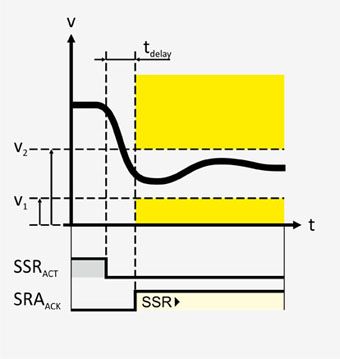 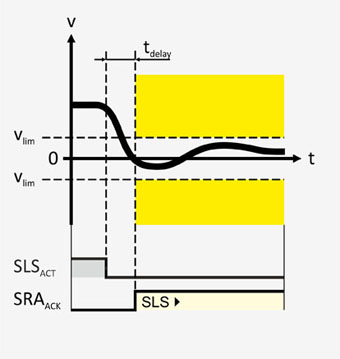 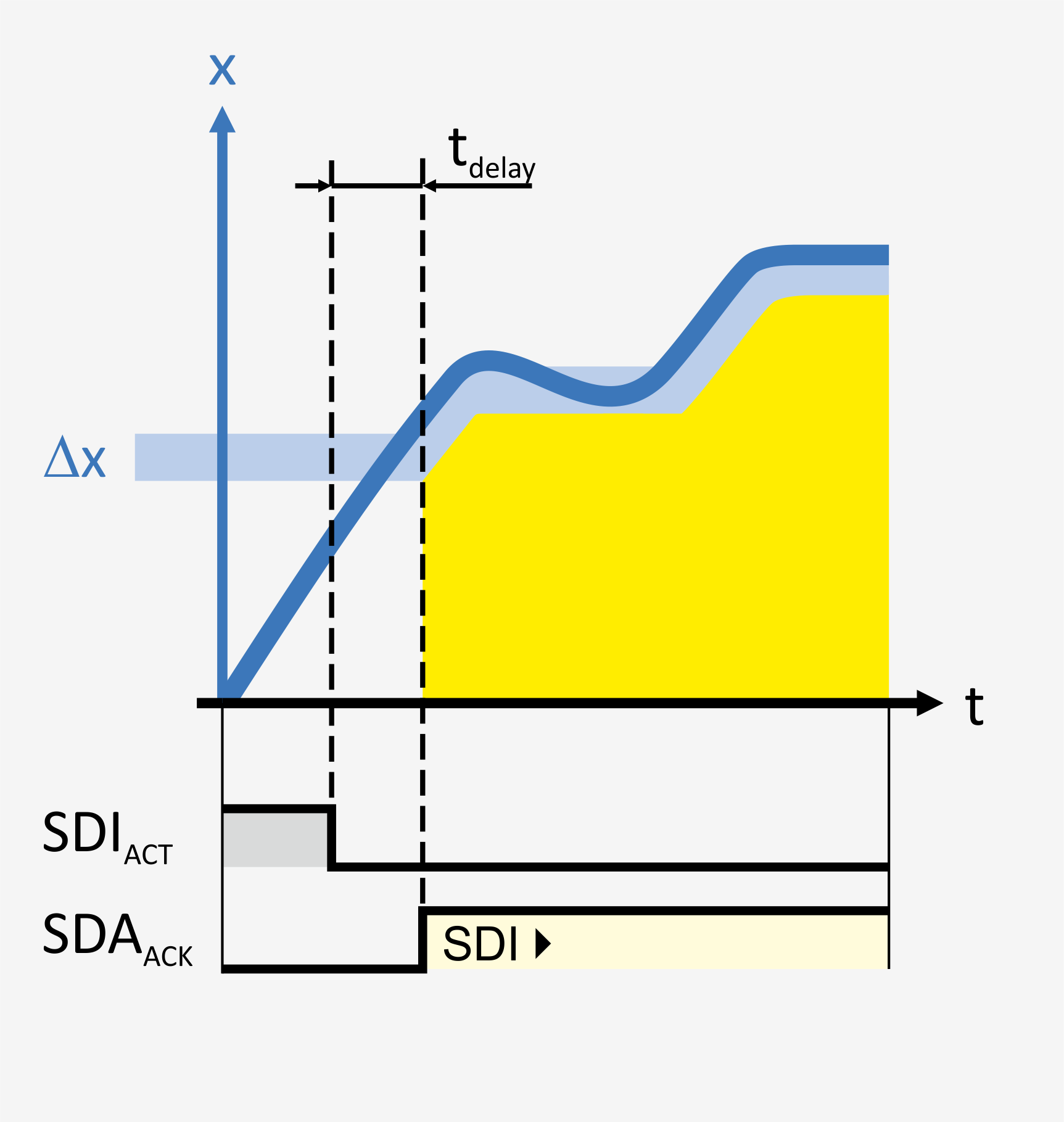 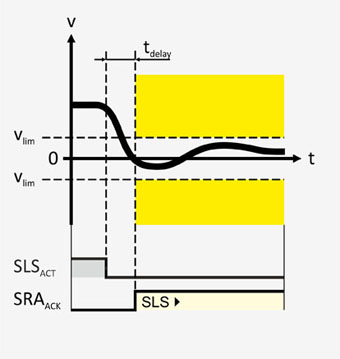 SLS – Safely-limited speed
Symmetrische Überwachung auf max. 
zulässige Drehzahl
Optional mit dynamischer Toleranz
Ideal für Monitoring und Inbetriebnahme
SS1
Dynamische Toleranzfenster
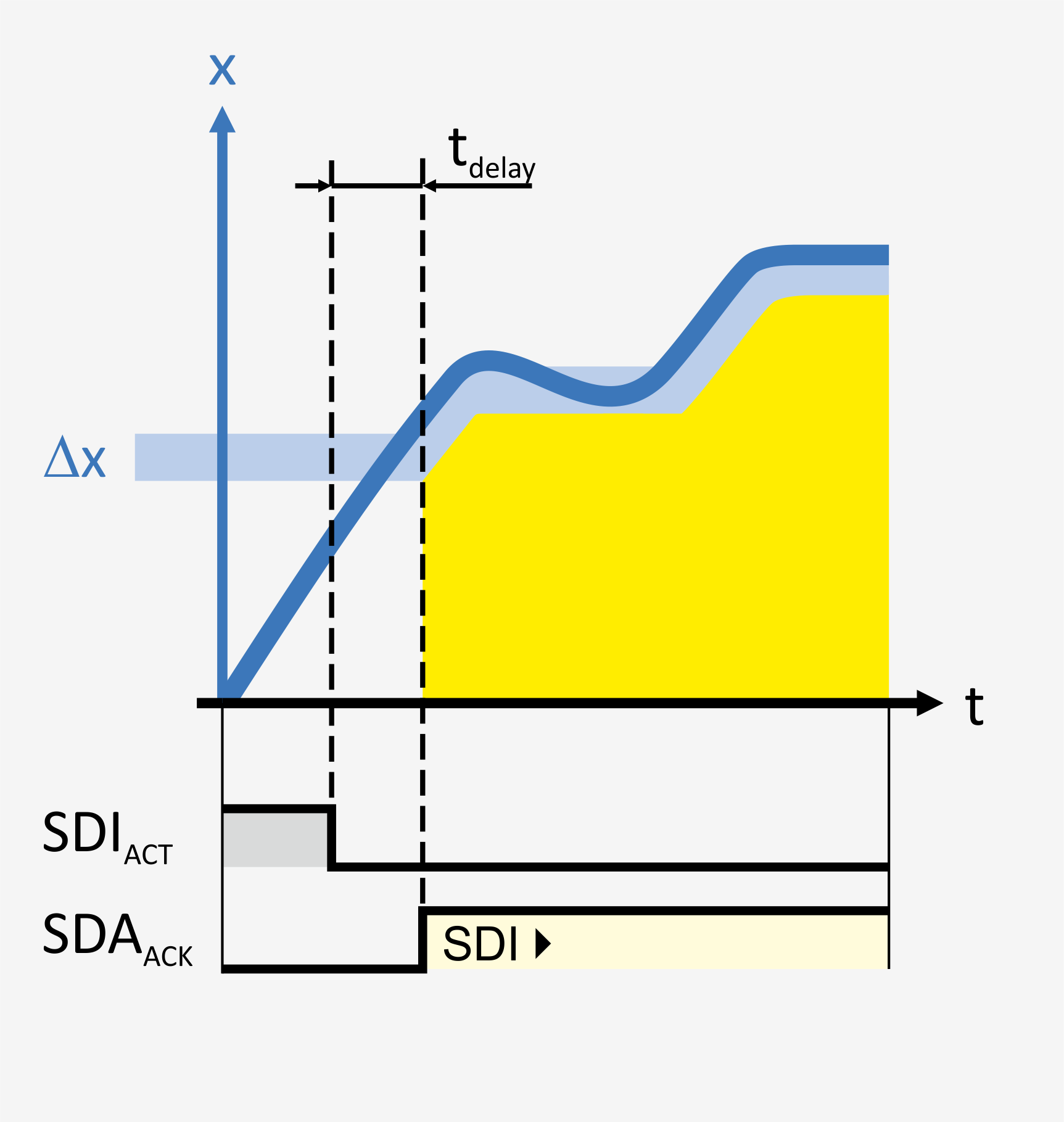 SDI – Safe direction
Sperren einer Bewegungsrichtung
Parametrierbares Toleranzband
Ideal für Endschalterüberwachung
SS1
Sichere Positionsüberwachung
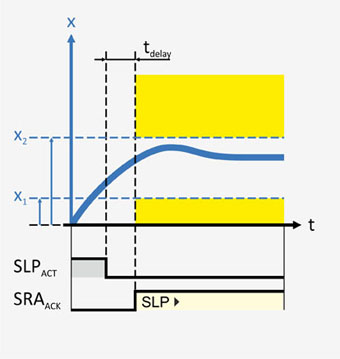 SLP – Safely-limited position
Sicherer Positionsbereich
Plausibilisiert die Absolutposition
Ideal für permanente Lageüberwachung
SS1
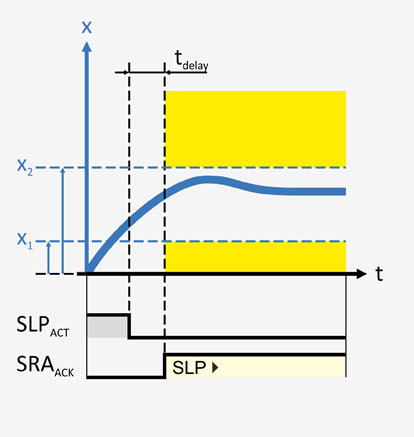 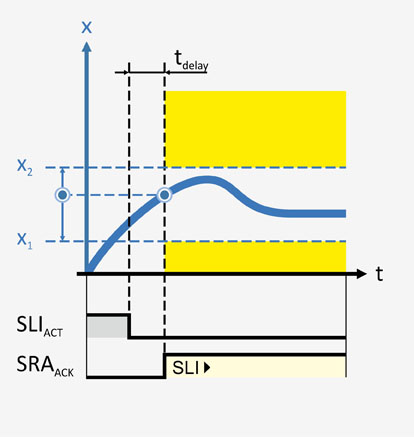 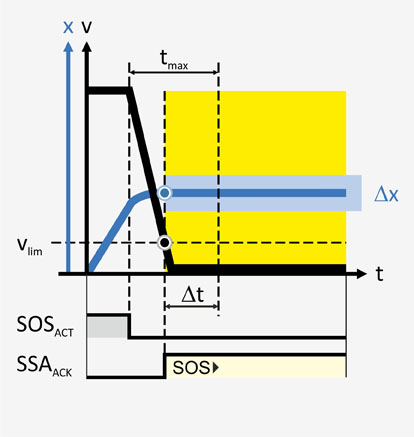 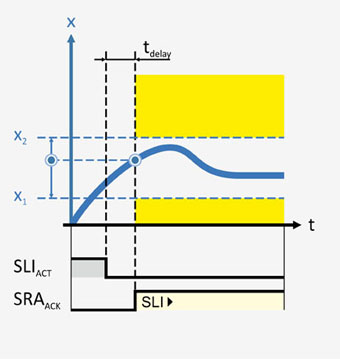 SLI – Safely-limited increment
Sicher überwachtes Schrittmaß
Asymmetrische Bewegungsgrenzen
Ideal für variable Positionsüberwachung
SS1
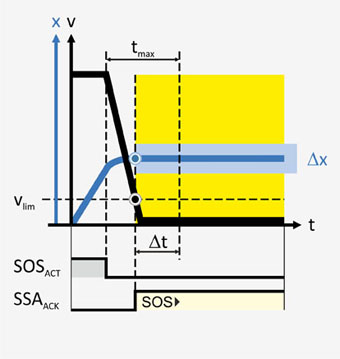 SOS – Safe operating stop
Überwachter Stillstand
Antrieb bleibt in Regelung
Ideal für schnellen Neustart bei Be- und Entladen
SS1
Sicheres Bremsenmanagement
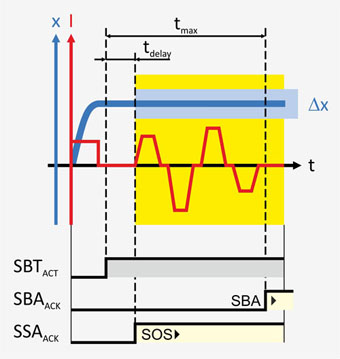 SBT – Safe break test 
Sicherer Bremsentest
Individuell parametrierbarer Testablauf
Entfall der Dokumentationspflicht
Ideal für schwerkraftbelastete Achsen
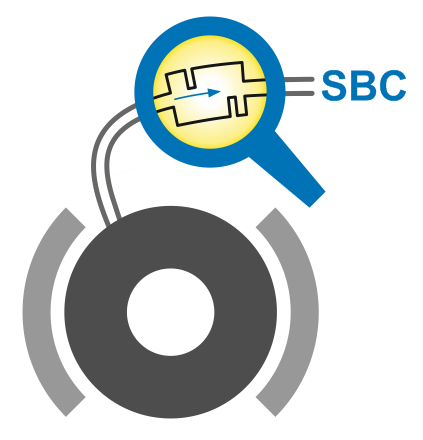 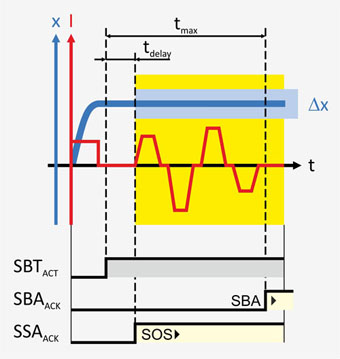 SS1
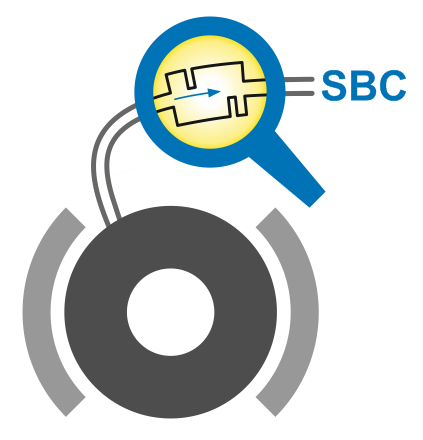 SBC – Safe break control 
Sichere Bremsenansteuerung
Wahlweise für eine oder zwei Bremsen
Unabhängig vom Bremsentyp
Kurzschluss- und Kabelbruchüberwachung
Ideal für schwerkraftbelastete Achsen
SS1
Bremse einschleifen
Refresh statt Tausch
Automatisiertes Einschleifen von Bremsen
Ideal zur Erhöhung der Maschinenverfügbarkeit
Mögliche Reaktionen auf eine erkannte Grenzwertverletzung
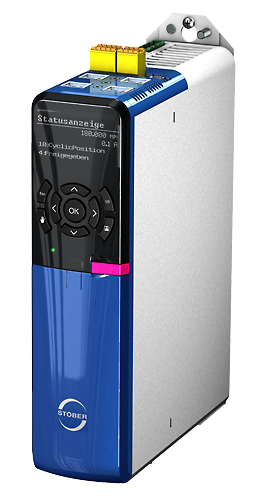 SS1 – antriebsgeführt
Ideal zum direkten gesteuerten Stillsetzen von Einzelachsen durch das Sicherheitsmodul SE6


SS1 – steuerungsgeführt
Ideal zum gesteuerten überwachten Stillsetzen von gekoppelten Achsen durch die funktionale Steuerung

Monitoring – sicher melden 
Ideal für variable Sicherheitsreaktionen in komplexen Anlagen
Ideal für permanenten Anlagenschutz
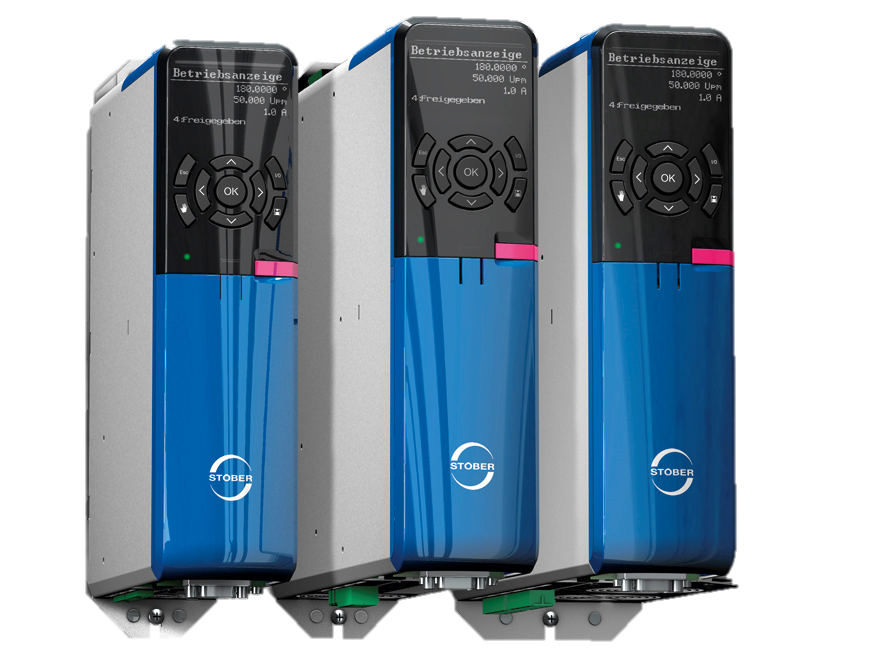 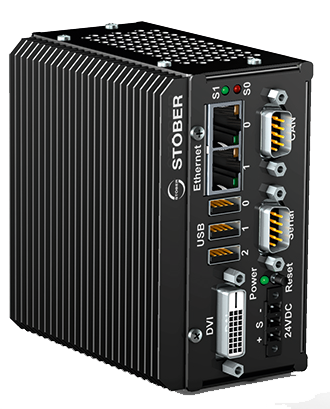 +
Sicheres Begrenzen: SLS-M, SSR-M, SDI-M
Sicheres Positionieren: SLI-M, SLP-M, SOS-M
Reaktionszeit als Qualitätskriterium
Standard
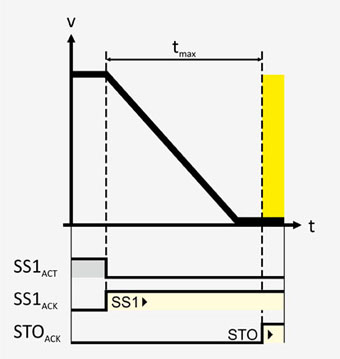 STÖBER garantiert 10 ms Reaktionszeit auf höchstem Sicherheitsniveau!
SS1/SS2 Zeit-überwacht
SS1/SS2 Positions-überwacht
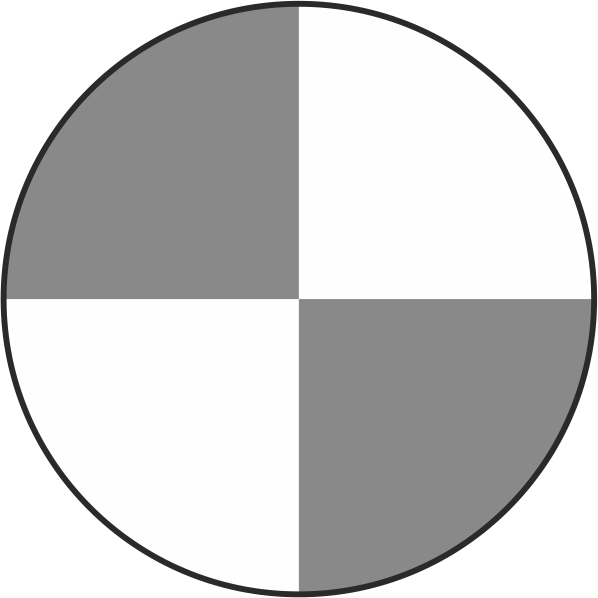 STÖBER
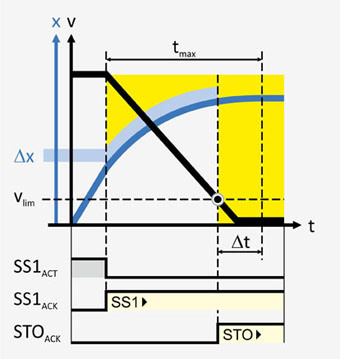 Schnell und einfach in Betrieb nehmen
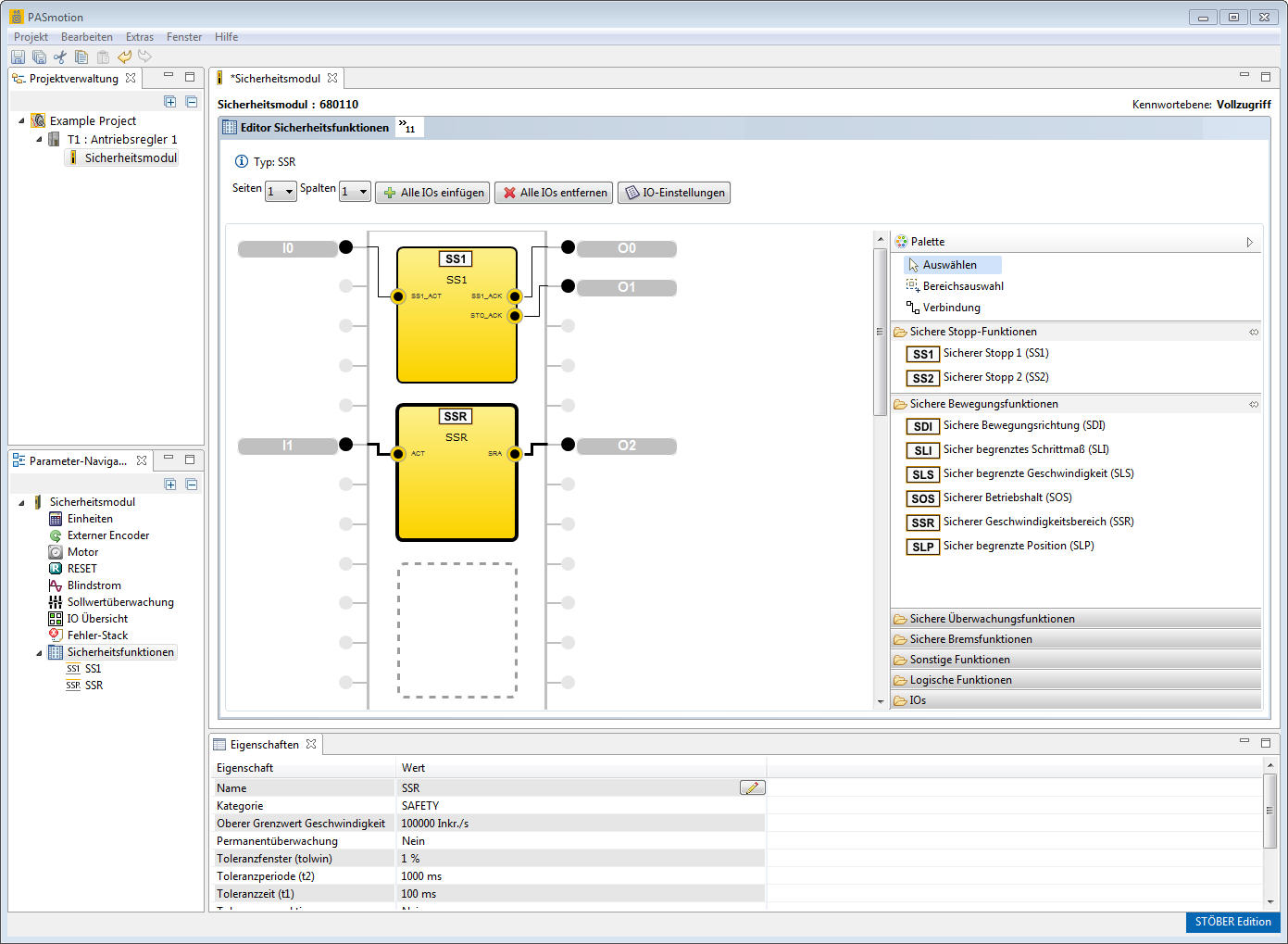 Projektierungs- und Inbetriebnahme-Software DriveControlSuite
Effizient sowohl in Einzel- als auch Multiachs-Anwendungen
Komfortable Projektierung, Parametrierung und Konfiguration mittels Assistenten
Schnelle Sicherheitskonfiguration durch einfaches Drag-and-Drop-Prinzip
Integrierte 12-Kanal-Oszilloskop
Wechseldatenspeicher Paramodul für einfache Serieninbetriebnahme und Service
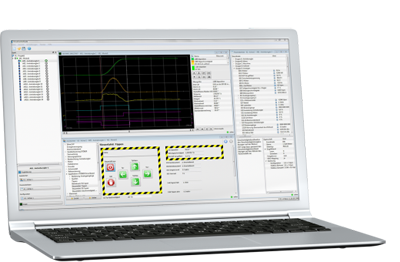 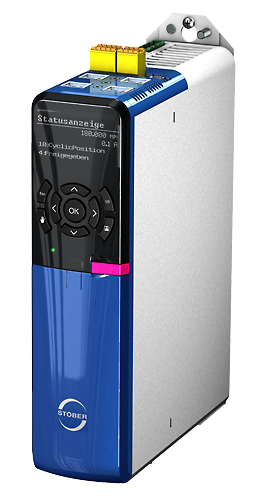 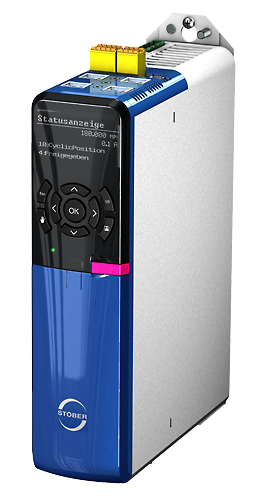 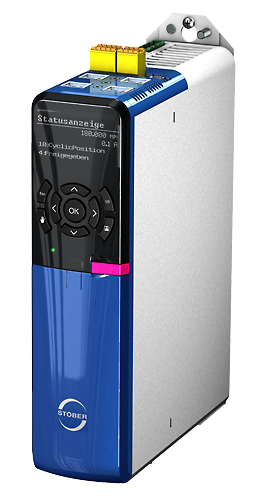 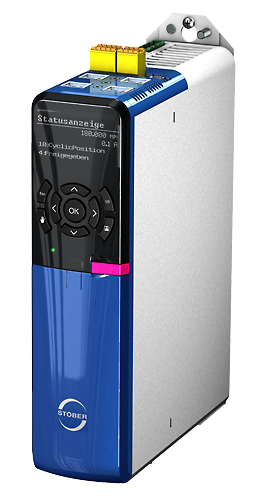 Das einfache Service-Konzept
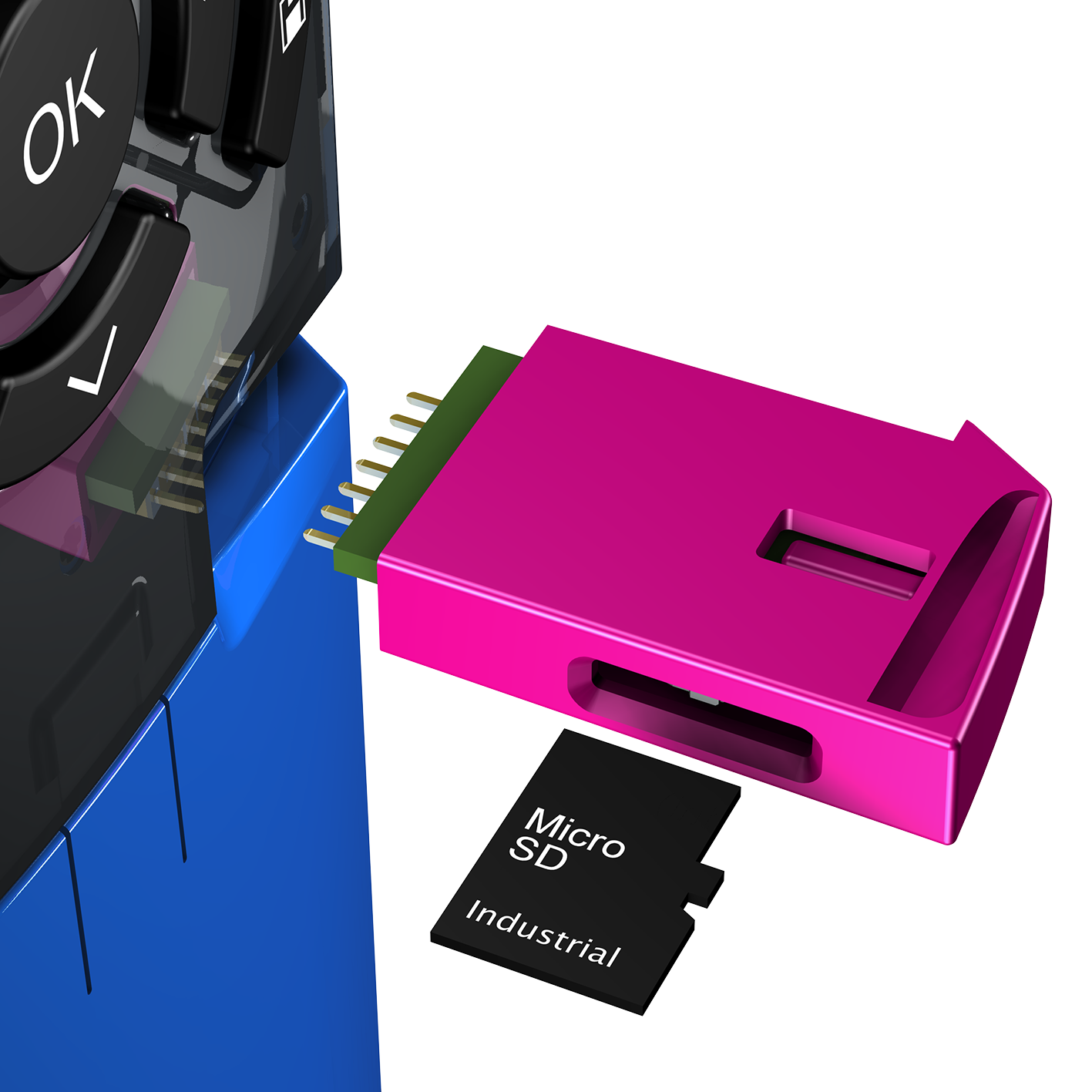 Wechseldatenspeicher tauschen,
bestätigen,
testen
… und gut!

Keine speziellen Kenntnisse erforderlich!
Hohe Performance und Flexibilität mit dem SD6
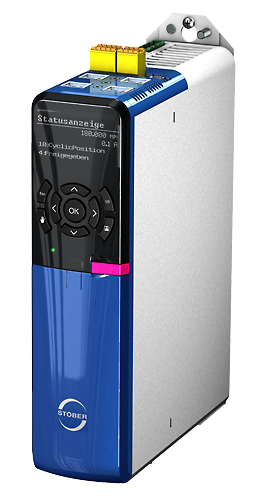 Isochroner Systembus (IGB)
Praxisorientierte Sicherheitstechnik
Einzelachsregler mit Ausgangsnennstrom bis 85 A
Komfortable Bedieneinheit aus Grafik-Display und Tasten
Universelle Optionsmöglichkeiten
Wechseldatenspeicher Paramodul für schnelle Inbetriebnahme und effizienten Service
Regelung von linearen und rotativen Synchron-Servomotoren und Asynchronmotoren
Großer Umfang an Standardfunktionen für steuerungs- und antriebsbasierende Anwendungen
Flexible Zwischenkreiskopplung über Quick DC-Link
Die passende Lösung für Sie
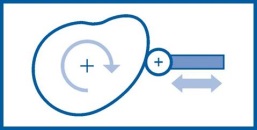 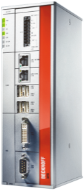 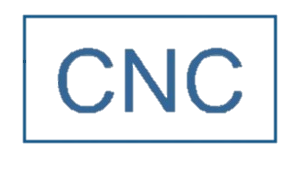 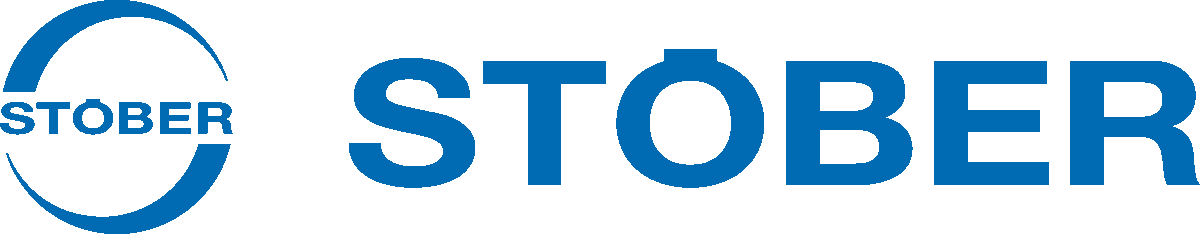 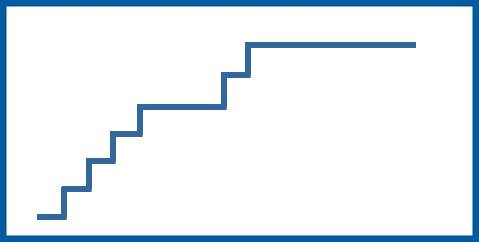 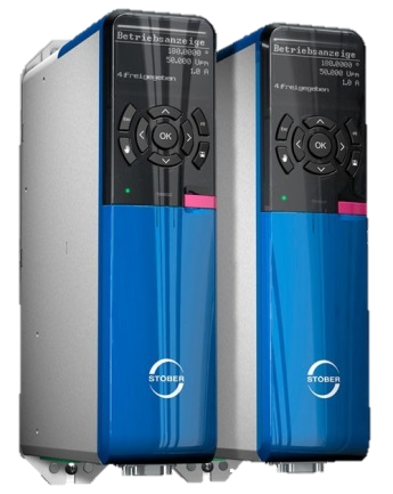 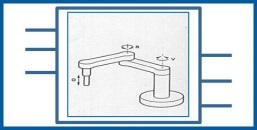 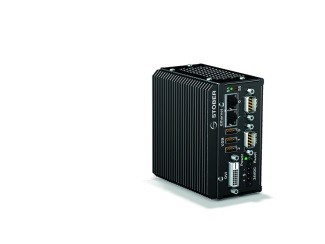 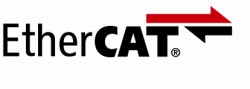 Controller Based
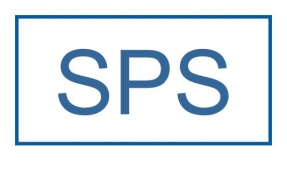 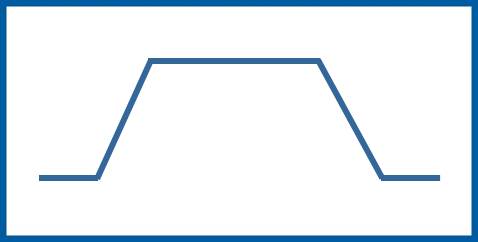 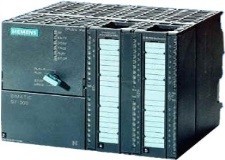 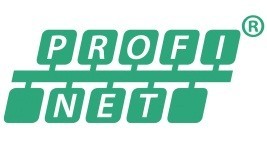 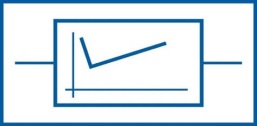 Drive Based
… gemäß CiA 402
Parametrierung und flexible Zwischenkreiskopplung
Feldbus
Service-Schnittstelle und
isochroner Systembus (IGB)
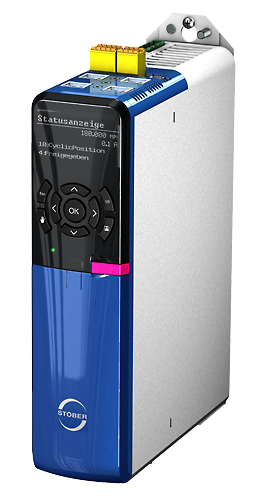 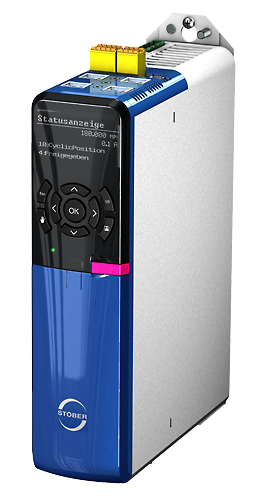 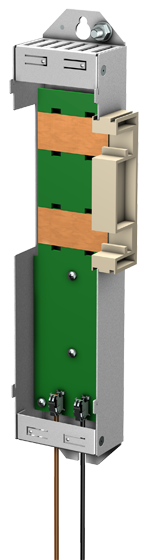 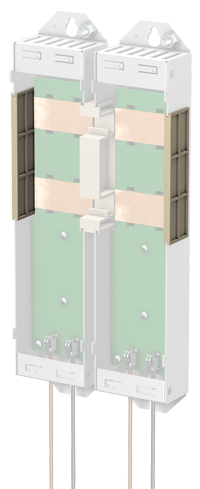 Feldbus für externe Controller
EtherCAT
PROFINET
Isochroner Systembus (IGB)
Für die Parametrierung und für Multiachs-Anwendungen
Quick DC-Link
Flexible Zwischenkreiskopplung bei Multiachs-Anwendungen
Quick DC-Link
Passgenau mit modularem Schnittstellenkonzept
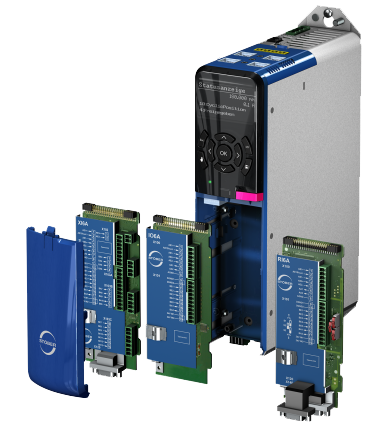 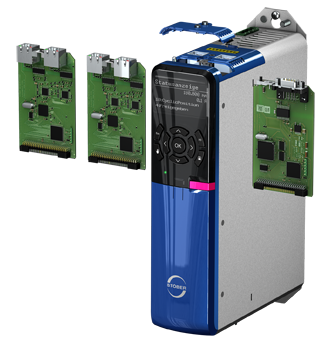 Passgenau durch Optionsmodule
Lösungsvielfalt im STÖBER Antriebsbaukasten
Spezielle Motoren und Getriebe integrierbar
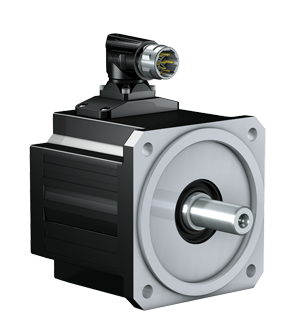 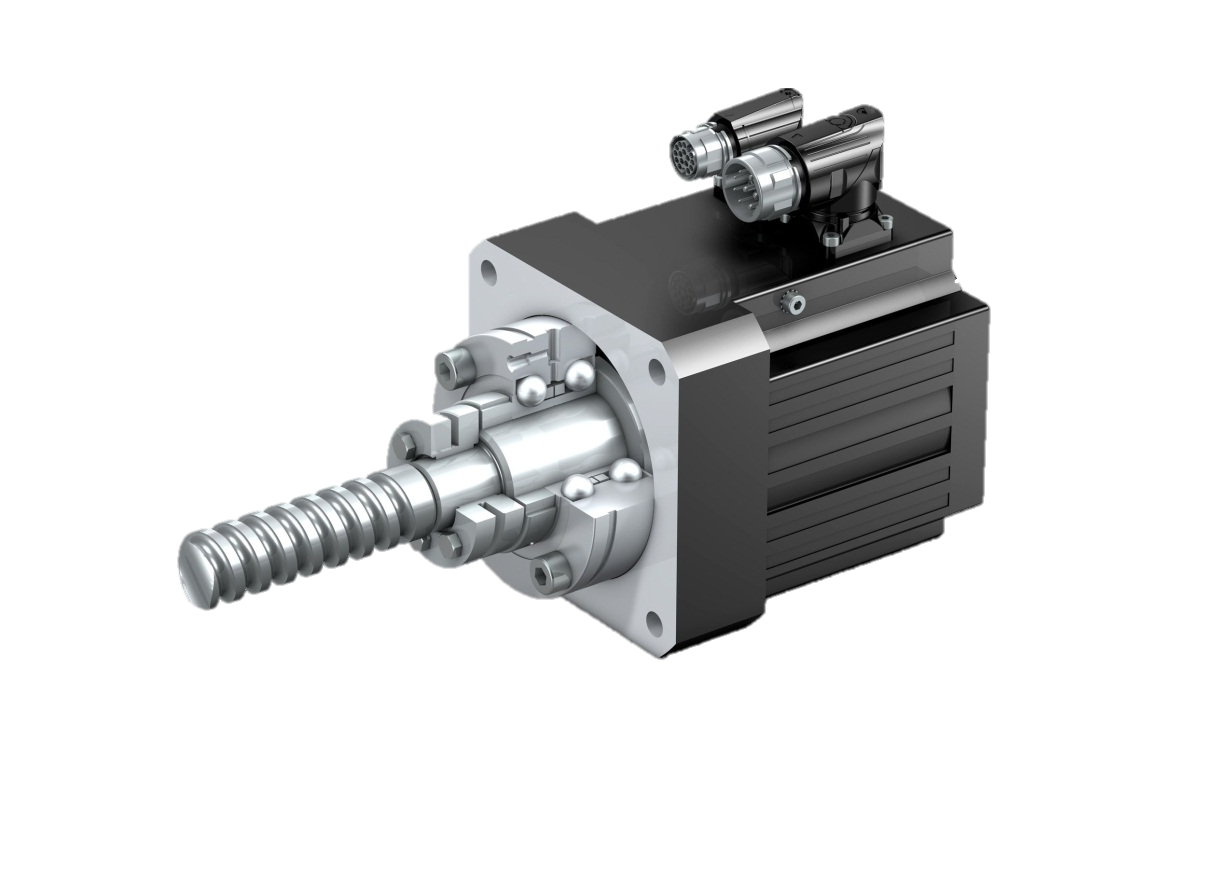 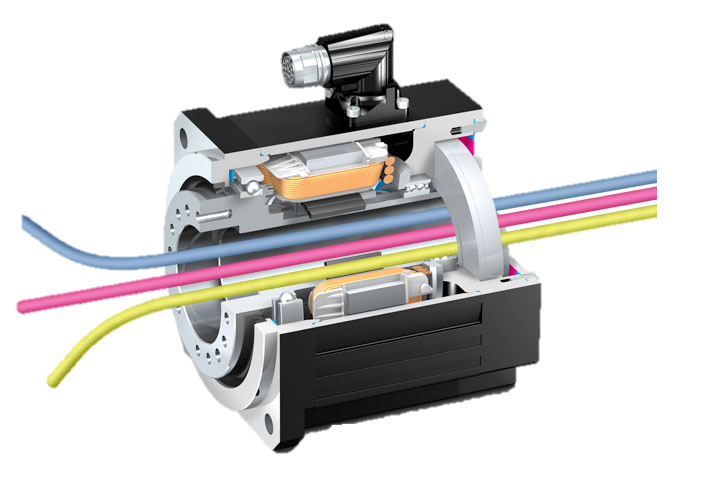 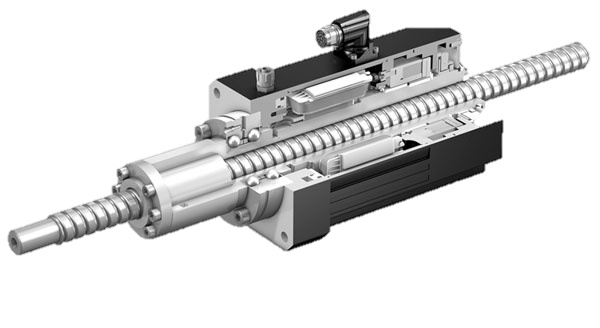 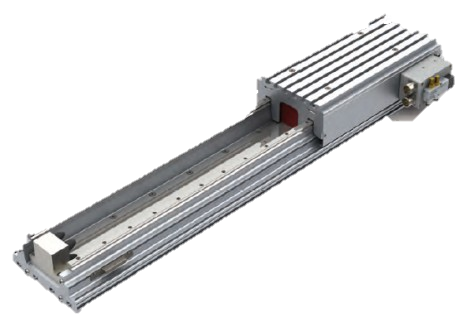 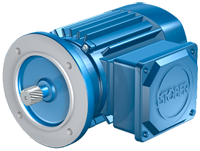 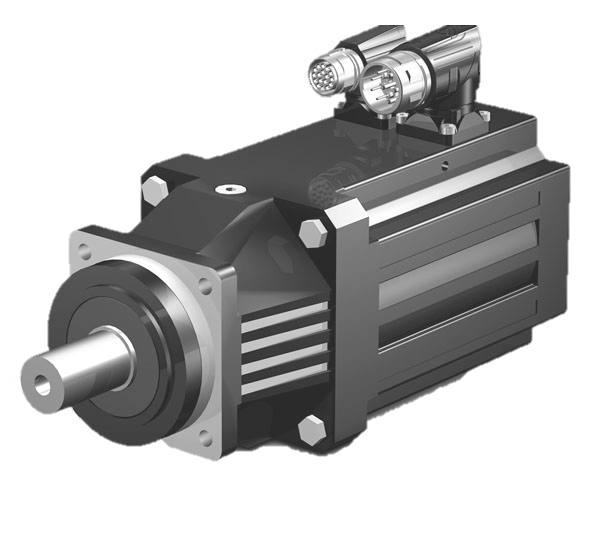 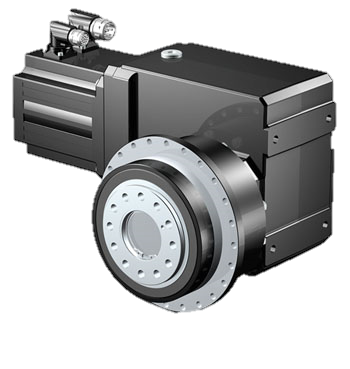 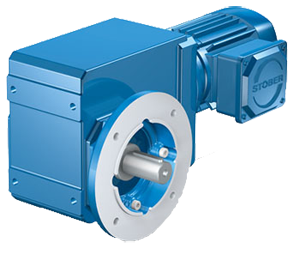 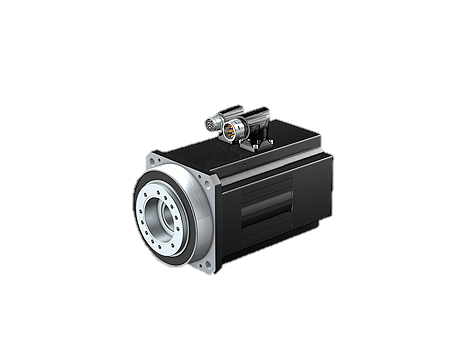 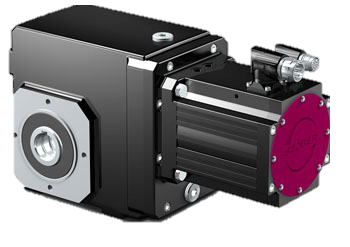 BETTER SAFE THAN SORRY
BETTER SAFE THAN SORRY
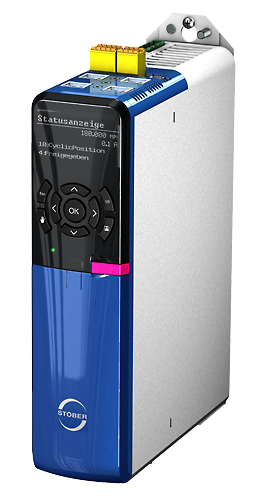 Auf Nummer sicher mit dem Antriebsregler SD6!
SICHER
FLEXIBEL
EFFIZIENT